Curus formuleren
Paragraaf twee: verkeerde verwijswoorden
Valt je iets op aan de onderstaande zinnen?
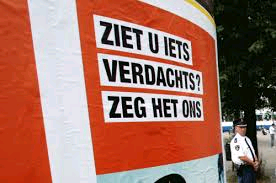 Kun je mij die pen geven dat daar ligt.

Alles dat ik doe is goed!

Het overleg dat ik net had ging goed, dat ik niet verwachtte.

Voor de jeugd is hier niets te doen, waardoor ze maar wat gaan rondhangen

Klas 2c van het Briant College moesten voor de vakantie hun spreekbeurt uitvoeren.
2
Wat weten jullie al over verwijswoorden? 1
1.  Verwijswoorden wijzen naar een persoon of voorwerp dat eerder is of later wordt genoemd.

Enkele voorbeelden: hij, zij, ze, hem, haar, zijn, deze, dit, die, dat, wat

2. Vuistregel:  
De-woorden>die, deze
De pen DIE daar ligt is van mij.

Het-woorden>dat, dit
Het bord DAT daar hangt is net nieuw.
3
Wat weet jullie al over verwijswoorden? 2
3. Let op bij het verwijswoord ‘WAT’

Een hele zin
 Paul ging met 3 onvoldoendes over, wat ik nooit verwachtte!

Overtreffende trap
Het hoogste wat ik kan springen is 1.50m.

Na woordjes zoals: alles, datgene, het enige, (n)iets ; oftwel onbepaalde voornaamwoorden!

Op alles wat ik doe heeft hij commentaar
4
Paragraaf 1 ‘dubbelop’
Onjuiste herhaling
Een vast voorzetsel wordt ten onrechte twee keer gebruikt.

2.Tautologie
Als hetzelfde twee keer wordt gezegd met verschillende woorden van dezelfde woordsoort.

3.Pleonasme
Een deel van de betekenis van een woord/woordgroep wordt nog eens door een ander woord uitgedrukt. Dat andere woord is meestal van een andere woordsoort.

4. Contaminatie
Als twee woorden of uitdrukkingen worden verward of door elkaar gemengd worden.

5. Dubbele ontkenning
Sommige werkwoorden hebben al een ontkennende betekenis (voorkomen, misbruiken, verbieden, weerhouden, nalaten). Wanneer er dan nog een ontkenning wordt toegevoegd is dat dubbel.
5
Wat gaan we deze les leren
*De meest gemaakte fouten met verwijswoorden

*Het herkennen en verbeteren van deze fouten.
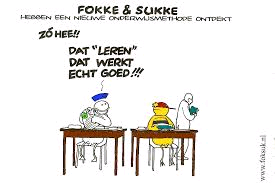 6
Wat wordt veel fout gedaan?
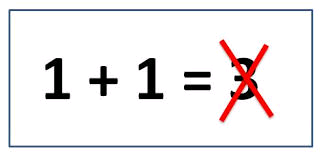 1. Soms wordt een verwijswoord in het meervoud gebruikt terwijl het antecedent enkelvoud is (de jeugd, de politie, de regering)

De jeugd maakt er een potje van, ze doen maar waar ze zin in hebben.

2. Soms is een verwijswoord onduidelijk, omdat het naar meerdere woorden verwijst

Toen ik Peter, Mathijs en Jan tegenkwam, begon hij tegen me te schelden!
7
Wat wordt veel fout gedaan?
3. Soms is het onduidelijk omdat een verwijswoord (daar) verwijst naar een antecedent dat niet genoemd is.

Amsterdammers staan bekend om hun humor. Een geintje kunnen ze daar wel waarderen.

De natuurbescherming is blij met het viaduct, omdat ze dan makkelijk kunnen oversteken.

4. Mannelijke/vrouwelijke verwijswoorden worden verkeerd gebruikt.

De regering heeft goed geluisterd naar zijn burgers.

Bij twijfel of een woord mannelijk of vrouwelijk is, raadpleeg een woordenboek!
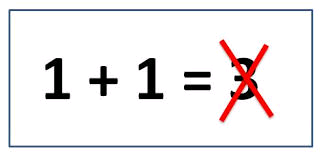 8
Wat wordt veel fout gedaan?
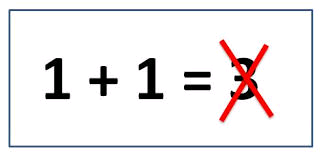 5.Hen of hun?
1.Gebruik –hen- wanneer het lijdend voorwerp is.
*De leerlingen hadden een voldoende omdat de leraar HEN wilde helpen.

2.Gebruik –hen- na een voorzetsel
*’Ik leg  het allemaal uit aan hen’, zei de leraar.

3.Gebruik –hun- wanneer het meewerkend voorwerp is
‘De lessen die ik hun geef zijn goed voorbereid’ vertelde de docent.
9
Wat wordt veel fout gedaan?
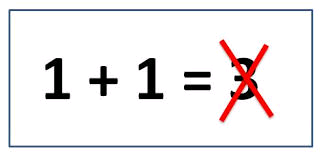 6.Wie of waar?

1.Gebruik –wie- wanneer het om personen gaat.

*De leerlingen over wie ik het net had zitten hier in de klas.

2.Gebruik –waar(over)- wanneer het over zaken gaat

*De les waarover we het nu hebben is best moeilijk.
10
www.vandale.nl
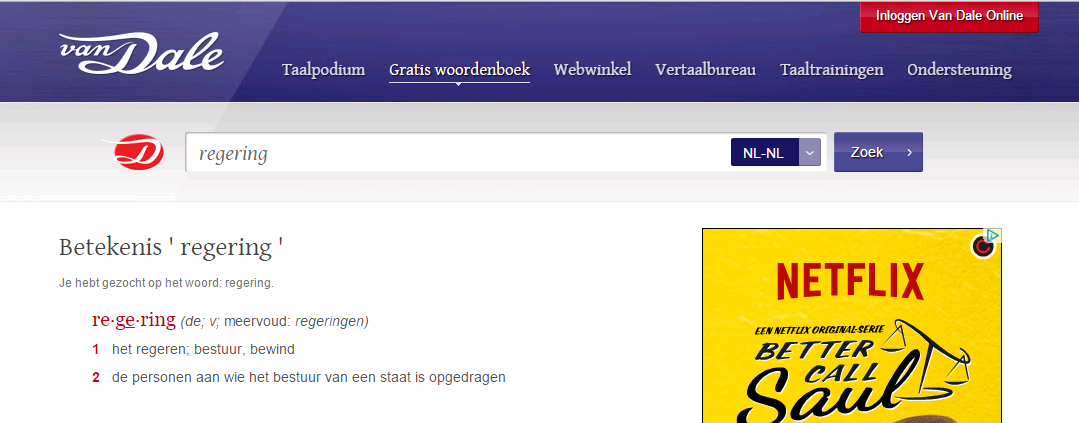 vrouwelijk
11
Even oefenen, verbeter de fouten!
1.Het team heeft haar tactiek gewijzigd.2. Het meisje die ons hielp, ken ik nog van vroeger.3. Franse kazen zijn populair en daar wordt dan ook enorm veel kaas geproduceerd. 4. Het Rotterdam die  in dat boek wordt beschreven, herken ik uit mijn jeugd. 5. De regering heeft niet goed geluisterd naar zijn  burgers.6. Het bestuur heeft haar  leden gevraagd zo snel mogelijk te reageren7. In het voorstel die hij deed, stonden nog veel onduidelijkheden.8. De voorstelling was een enorm succes omdat het zo goed georganiseerd was.9. De golfleraar vroeg mijn vader nog even te zoeken naar de golfclub die hij vergeten was.10. Het geld wat  hij geleend had, was al snel opgemaakt.11. De directie heeft zijn  personeel toegesproken.12. Als het publiek hun  elftal ziet verliezen, kunnen de gemoederen aardig verhit raken.
12
De antwoorden
1. Het team heeft haar => zijn tactiek gewijzigd.2. Het meisje die => dat ons hielp, ken ik nog van vroeger.3. Franse kazen zijn populair en daar => in Frankrijk wordt dan ook enorm veel kaas geproduceerd. 4. Het Rotterdam die => dat in dat boek wordt beschreven, herken ik uit mijn jeugd. 5. De regering heeft niet goed geluisterd naar zijn haar burgers.6. Het bestuur heeft haar => zijn leden gevraagd zo snel mogelijk te reageren7. In het voorstel die => dat hij deed, stonden nog veel onduidelijkheden.8. De voorstelling was een enorm succes omdat het zij zo goed georganiseerd was.9. De golfleraar vroeg mijn vader nog even te zoeken naar de golfclub die  de leraar vergeten was.10. Het geld wat dat hij geleend had, was al snel opgemaakt.11. De directie heeft zijn haar personeel toegesproken.12. Als het publiek hun => zijn elftal ziet verliezen, kunnen de gemoederen aardig verhit raken.
13